Module 5
Mountain Marketing 
Key Things you need to know to attract customers/clients
Introduction
This fifth module of the six-part PEAK course offers tools and analysis to: 

Understand that Mountain Entrepreneurship is a niche business to market. Module 5 focuses on the several ways you can communicate your business and the importance of developing your brand right from the beginning. 

Understand the power of a brand and the steps that you can take to creative a positive response to your business.
LEARNING OBJECTIVES
At the end of this module, 
you should be able to:
Understand the concept of Mountain Entrepreneurship Marketing 
Build your Brand
Understand Customer Base 
Market and Sell your Product
Provide Customer Service of Mountain Regions and Products
01. Special Marketing
Since COVID-19, mountain entrepreneurship has grown in popularity. Mountaineers have recognised the opportunity to establish a company as more people head for the mountains to escape the pandemic. Finding and interacting with potential consumers is key to marketing for a mountaineering company. Entrepreneurs need to showcase their expertise and a differentiating feature of their company to attract clients.
Click here to read Daniel Midson-Short’s article on “MARKETING MOUNTAIN: HELPING YOUR CUSTOMERS TO BUY”, highlighting a mountain marketing strategy
02. Building Your Brand
TOP TIP
What is a Brand?
You can’t effectively approach how to create a brand without being consistent and maintaining that consistency as you extend your brand to every part of your business. The best way to build a brand starts with establishing what that consistency is going to look like and the feeling you want it to evoke.
A brand isn’t just a recognizable name and brand logo that distinguishes you in a crowded market.

	When you think about it, people have personal brands, too. We each have a name, a face, a style, a way of communicating, and with these traits, we make different impressions on different people. Likewise, businesses have names, products, logos, colors, fonts, voices, and reputations that make up what they are and affect how they’re perceived.
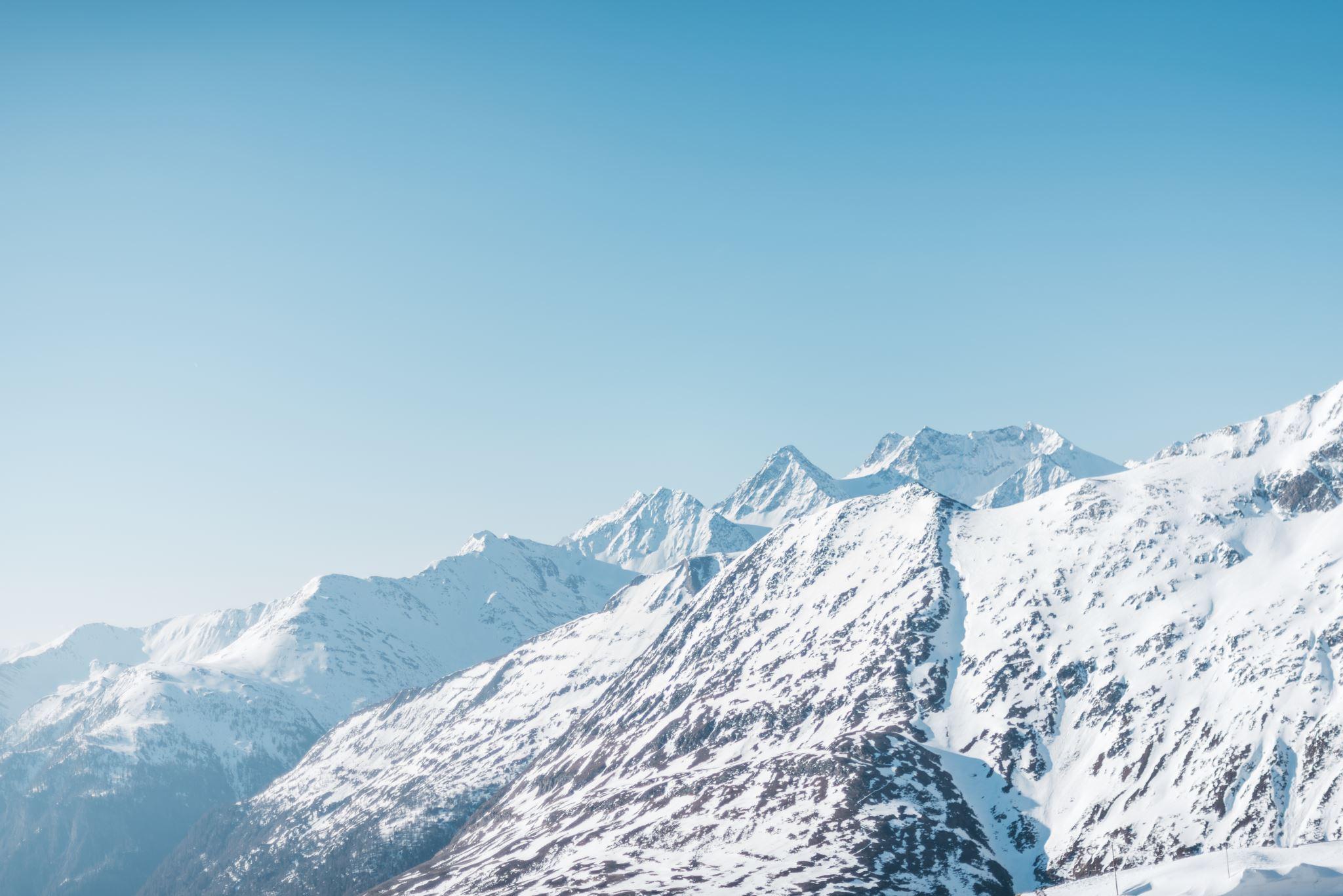 Click here to watch Marketing 360’s “How To Build A Brand From Scratch – 6 Steps To Success”
7 Steps on How to Build Your Brand
Building a new brand essentially boils down to seven steps:
Research your target audience and your competitors.
Pick your focus and personality.
Choose your business name.
Write your slogan.
Choose the look of your brand (colors and font).
Design your brand logo.
Apply your branding across your business.
Building your mountain tourism brand
Visuals play an important role in mountain tourism marketing. Visuals are powerful. Did you know? 40% respond better to visual information than plain text 85% more likely to purchase a product after watching a product video. 
	
A strong mountain tourism brand must have a compelling identity, impact consumer behaviour and reality perception, thrill tourists, and motivate them to produce user-generated content. Mountains have long been a potent draw for tourists from all walks of life, who are lured by the chances for sporting activities, the spiritual tranquilly that may be found in highland landscapes, as well as their rising peaks, remote locations, and spectacular beauty. A strong mountain tourist brand must therefore provide visitors with unique, engaging, memorable, and rewarding experiences.
Mountain Tourism is all about great imagery, landscapes and destinations.
03. Understanding Your Customer Base
What is a customer base?
A customer base is simply defined as your most loyal and engaged customers. When you have shoppers who consistently engage with your brand that fit your target market or ideal customer persona, you have a strong customer base. These shoppers may be loyal to your brand for several reasons: it could be because you offer them a product they want or need, because your brand’s messaging resonates with them, or they enjoy being involved in your brand community. Either way, they’re loyal to you, and that’s what defines a customer base.
6 Tips for Understanding Your Customer and Your Business Competition
According to Raffi Amit, a professor of management at the Wharton School, perhaps the most promising business ideas come from fully understanding customer needs.
“That is something we ought to do continuously, in order to understand what customers, want, where they want it, how they want a product or service supplied, when they want it supplied, and at what price.”
Next up are six tips to help you get to know your customers and your competitors in business more deeply.
Conducting do-it-yourself surveys or diving into web data may seem like a natural step, but you should go further than that to grasp the full picture.
Surveying your customers or analyzing data from your own website alone could result in a substandard pool of information available to you. Surveys can be answered by the most responsive or positive of your customers. Website analytics show customer activity but miss potential customers and their needs.
Syndicated, third-party research can reach into trends from all consumers, not just those current among your customer bases.
1. Use syndicated research to gain a 360-degree view
Who is the customer?
What does the customer want to buy?
When does the customer want to buy?
Where does the customer buy?
How does the customer pay?
What price is the customer willing to pay?
2. Ask these six key questions about your customers
As you conduct a customer analysis, identify consumers segments that share common characteristics. These may include demographic factors such as age, gender, education, income, occupation, and place of residence, or softer variables such as lifestyle and values.
3. Identify important consumer segments
Researching consumer motivation may be a particularly fruitful source of innovation. one of MarketResearch.com's clients, a major manufacturer in the construction industry, told us, "We use market research to get a better understanding of consumer motivation. What portion of customers is opting for lower-cost brands that are 'good enough?' How can we account for differences between specific types of consumers and how they approach the buying process?"
	These type of data-driven insights can be used to guide future product development and marketing strategies to boost your bottom line.
4. Evaluate consumer motivation
When analyzing the competition, consider the following:
Who are the main industry participants, and what is their market share?
What products or services do they sell, and what is their value proposition?
Which products and brands are growing more significantly and why?
What are the strengths and weaknesses of your competitors?
What strategies can you employ to build an advantage?
5. Do a competitive analysis
You may also want to look closely at indirect competitors. For example, airlines may want to consider how else people travel long distance (via bus or train), and how they can persuade customers to take a plane instead. Southwest’s low-cost airline service attracted people who might otherwise take the bus or not travel at all.
6. Consider your indirect competitors as well
Why is it important to grow your customer base as a small business?
“As a small business, you’re relying on finding new customers; they are your brand’s lifeblood.”
	Building a strong customer base is incredibly important for any ecommerce brand. When you have a loyal and strong customer base, it means you’re sending the right messages to the right people and offering the right products. A strong customer base equals a strong business, and that’s what every small or new ecommerce brand strives for, right?
Key takeaways to guarantee your brand’s success
A customer base is made up of your most loyal and engaged customers.
Asking yourself a few questions about your ideal customer can help you define your desired customer base.
Growing your customer base is important; your acquired customers are your brand’s lifeblood.
04. How to Market and Sell your Product
What is Marketing?
The American Marketing Association describes marketing as "the activity, set of institutions, and processes for creating, communicating, delivering, and exchanging offerings that have value for customers, clients, partners, and society at large." 
	Since this definition is so broad, it offers a lot of room for the world of marketing to grow as our technology expands. As our needs change and develop, so do the available marketing strategies that companies use. 
	Marketing is more than just the advertisements you hear on the radio or the billboards you see on the street. Marketing is the way companies communicate with their audience and establish their brand. A company's marketing strategies are iterative, and strategies change with the needs of their audience.
Top 3 most common types of traditional marketing
Traditional marketing encompasses strategies that have been used since the invention of marketing itself back in the 1800s. These strategies are much more overt, and sometimes less targeted. Look at the 10 most common traditional marketing strategies.
Outbound Marketing: Outbound marketing happens when a company shares their message out to an audience. Billboard advertisements are a good example of outbound marketing. 
Personalized Marketing: a strategy in which the company uses historical data to create a personalized experience for you, e.g., direct mail. 
Direct Mail: is when companies send advertisements to a  specific address. This allows businesses to target a specific area. A good example of direct mail marketing is a weekly grocery store advertisement.
Digital Marketing
Pay per click
 Display ads
 Retargeting
 Paid Influencers
 Social media ads
Mentions
 Shares
 Reviews
 Recommendations
 Influencers (free)
 Media coverage
Paid Media
Earned Media
Owned Media
Marketing for Mountain Tourism
Marketing for your Mountain Tourism business, it is important to understand which type works for your area. To reach your intended customer base, it is important to create an effective strategy involving the traditional types of marketing. However, in the new era of digitalisation, the most effective form of marketing your Mountain Tourism Business is Digital Marketing.
Website
 Blog
 Social media profiles
 Email
 Mobile apps
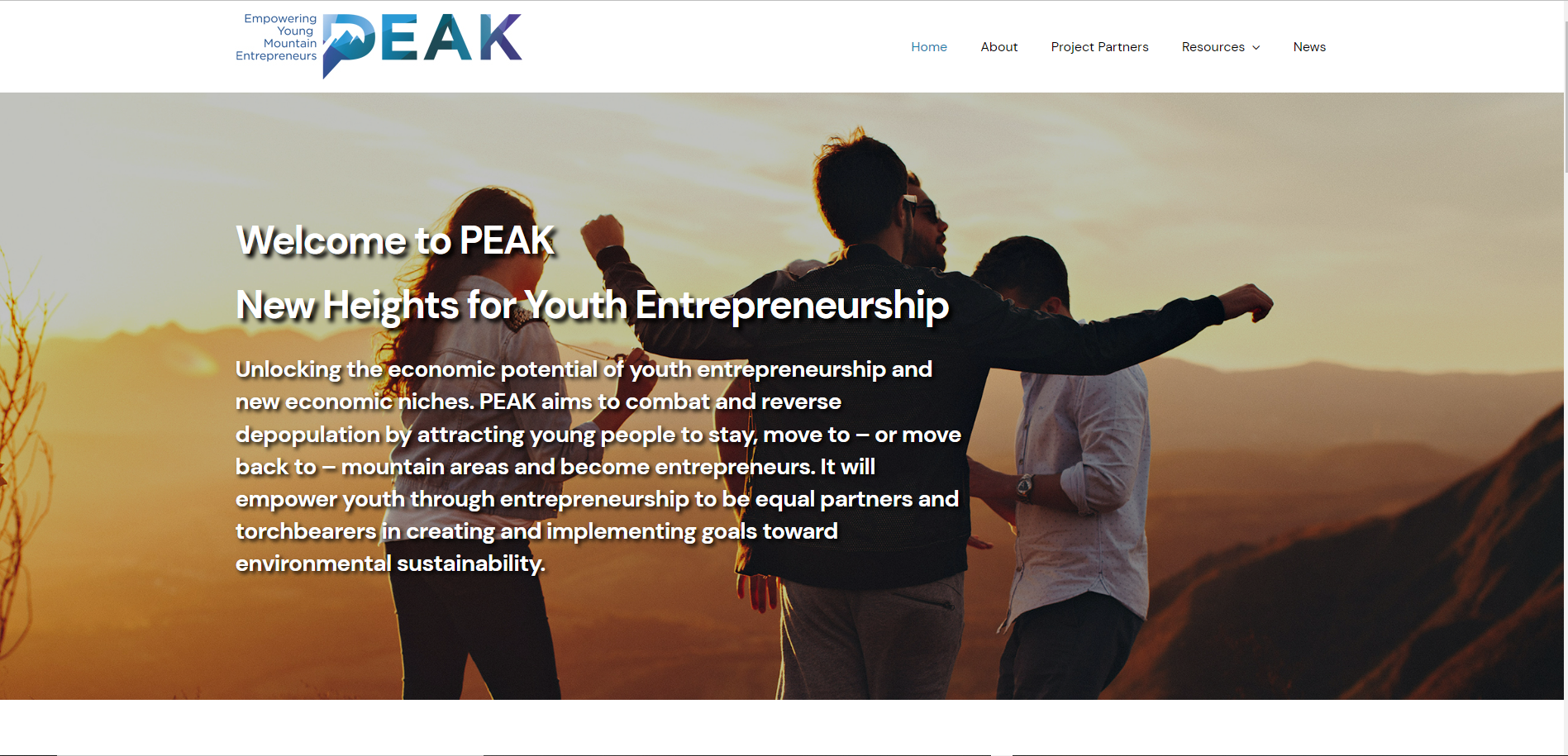 Website
Primary means for:
Communicating your audience
Converting into bookings
Showcase your business
Highlight your brand personality
Be alert to:
Graphic design
Copywriting
Programming
Optimization for Mobile
Content Management Systems
Online Booking System
Quick hint!
You can use solutions such as Wix, Weebly, Squarespace or Wordpress that have ready-to-use website templates and simple content management systems.
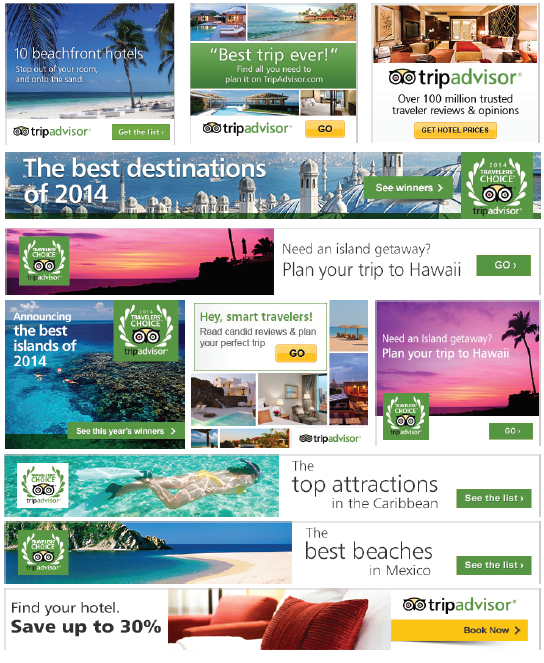 Display Ads
Means for:
Attracting audience to a digital medium (e.g., landing page)
Encourage click through and specific actions (e.g., purchase)
Increasing brand awareness.
Benefits:
Diversity (banner, videos, rich media, etc.)
Reach (many people very quickly)
Targeting (specific people)
Measurement (control)
Source: AdClarity (2016)
Quick hint!
A display ad should be linked to a landing page with a very specific goal!
Email Marketing
Quick hint!
When using email marketing, you should comply with the General Data Protection Regulation (GDPR).
Developing relationships potential customers.
Keep customers informed.
Tailor the message to audiences or even personalize.
It is inexpensive and easy to apply.
There are automated possibilities (e.g., MailChimp)
Reaching only those interested in the information.
 There is opt-in/opt-out features
!
Different from spam
Do
 Post frequently
 Engage with customers
 Content consistency
 Keep it short and sweet
 Be authentic
Social Media
Schedule your posts.
Create new content.
Adapt the content to platforms.
Monitor and measure.
Quick hint!
Facebook, Instagram, Twitter, LinkedIn and Snapchat are important platforms for tourism, but Tripadvisor has a huge influence in the purchase decision.
Don’t
 Be quiet and idle
 Ignore customers
 Publish Irrelevant content
 Spam
 Always sell
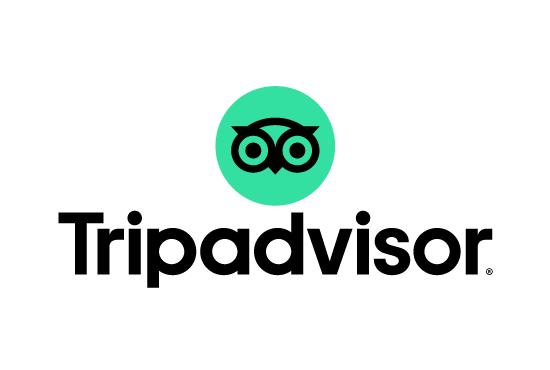 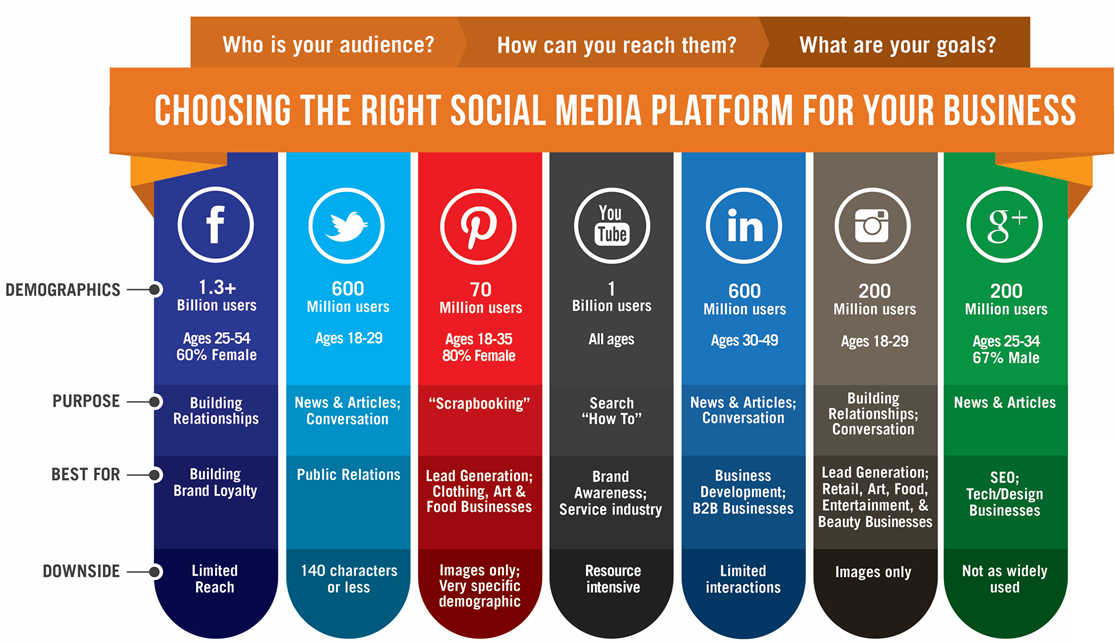 Source: https://us.accion.org/resource/choosing-right-social-media-platform-your-business/
In digital marketing
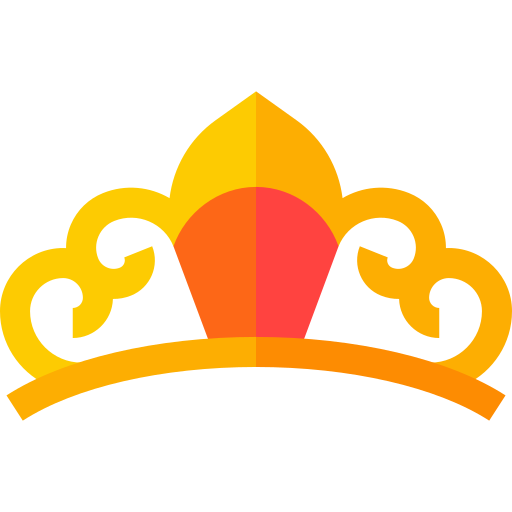 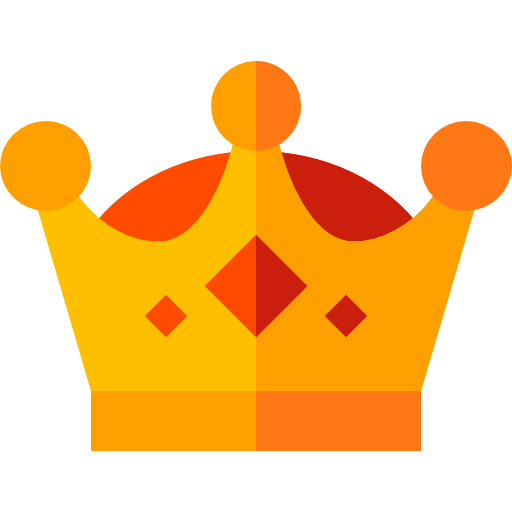 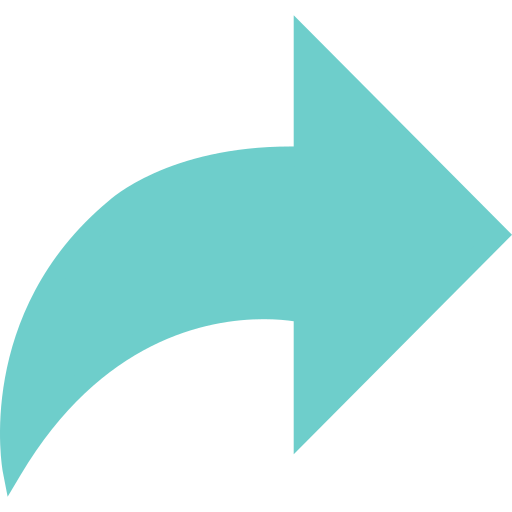 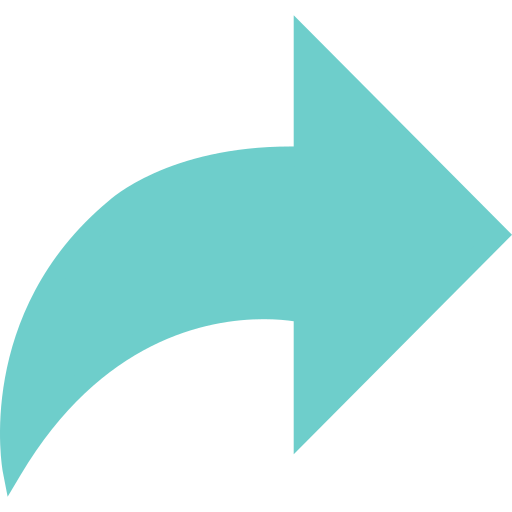 Social media is the queen
Content is the king
Boosts performance in search engines
Builds brand trust and loyalty
Highlights the brand personality
Educates the consumer
Fuels social media
Shares your content
Increases exposure
Faster and easier interaction
Highlights the brand’s personality
Leverages word-of-mouth
Click here to watch “Lessons from a Life in Digital Marketing | Siddharth Lal | TEDxFMS”
05. Customer Service in Tourism
Due to the size of the tourism business, customers have a wide range of options to choose from. The informed consumer of today demands complete value for his money. Making him a devoted and contented consumer in such a cutthroat industry is really challenging. Returning clients who are loyal to a business spread the word about it through word-of-mouth, which is facilitated by good and robust customer service. We can lower the cost of acquiring new clients by developing a loyal customer base. Good customer service makes customers into brand ambassadors for our company. They will frequently purchase our goods and services and provide insightful feedback, which will increase the supplier's earnings in good times and bad.
Customer Service for Your Mountain Tourism Business
Tips to good mountain tourism customer service:
Understand customer need.
Make him feel special or important customer for the company.
Deal with him patiently.
Customer Service is the backbone of your mountain tourism business and plays a hugely important role in the growth of your business
Assignment
How is your digital marketing?
First of all, write down all the digital platforms that you are using right now, including website, blog, social media and online distribution. Can you understand how are they connected and how they improve your brand?
After this warm-up, create a new digital marketing strategy based on those channels and on your resources. Don’t forget to answer to its main elements: why, who, what, when, where, how, budget and tracking. 
How will you fit content marketing in this strategy and what media will you use?
Links to PEAK:
Well done!
YouTube: https://www.youtube.com/@peakentrepreneurs2892/videos

TikTok: https://www.tiktok.com/@peakentrepreneurs

Instagram: https://www.instagram.com/peak.entrepreneurs/

Facebook: https://www.facebook.com/PeakEntrepreneurs
Now get ready to move onto Module 6 
Women and Entrepreneurship
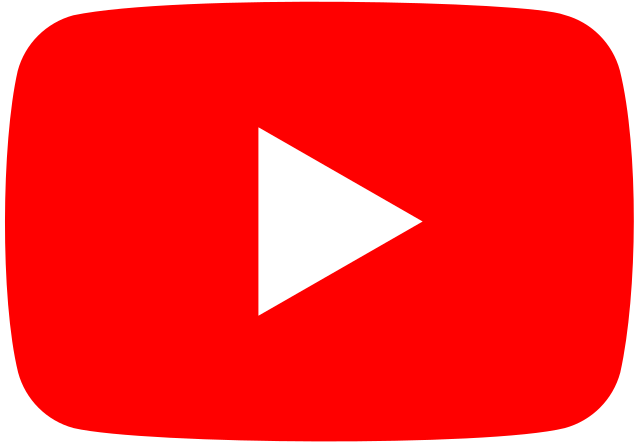 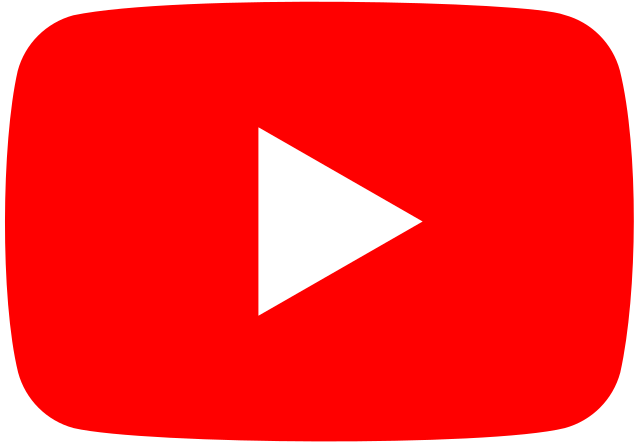 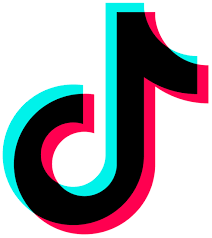 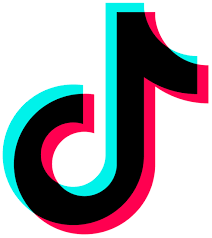 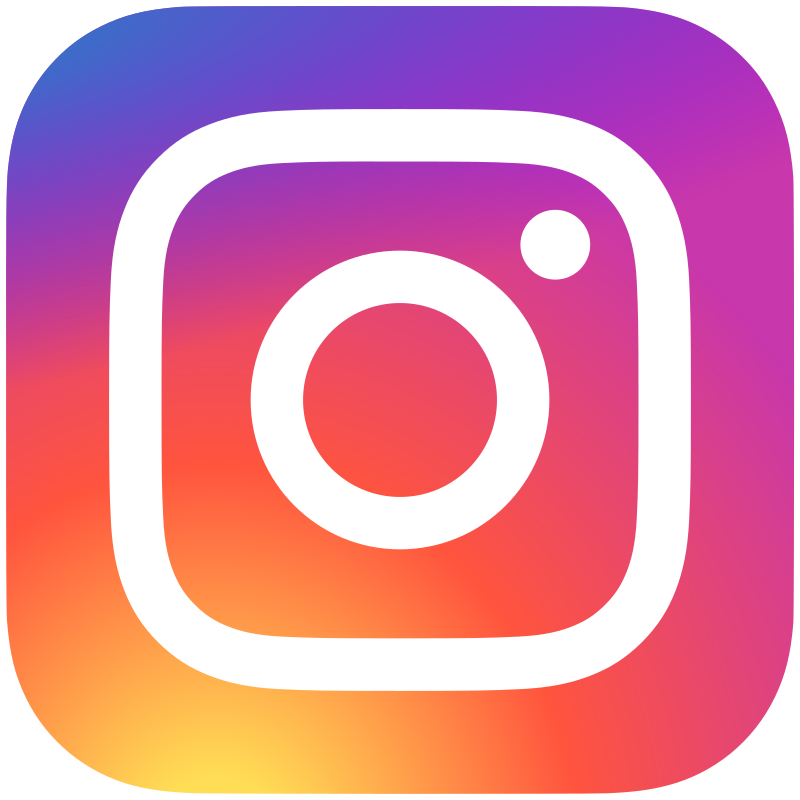